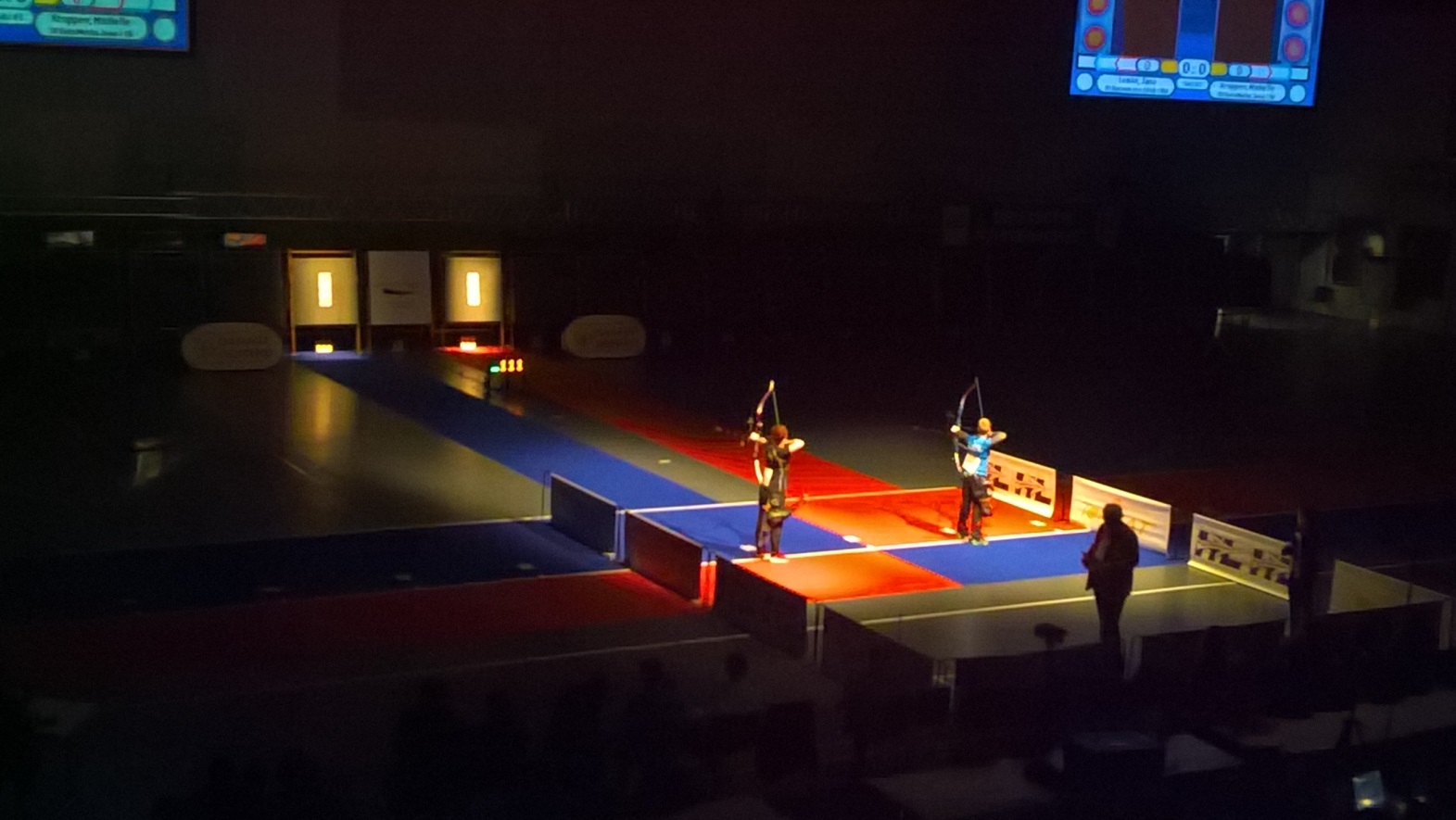 Deutsche Meisterschaft
WA Bogen Halle
Berlin 2022
20.01.2022
Deutsche Meisterschaft WA Bogen Halle HOF 2022Teilnehmerinformationen
2022
20.01.2022
Deutsche Meisterschaft WA Bogen Halle Berlin 2022Disziplinplan gesamt
20.01.2022
Deutsche Meisterschaft WA Bogen Halle Berlin 2022Mannschaftsmeldungen
Es werden 7 Mannschaftswertungen geschossen
Recurve: 	    Damen, Herren, Junioren weiblich, männlich
Recurve: 	    Jugend weiblich, männlich
Recurve:	    Masters weiblich, männlich
Recurve: 	    Senioren weiblich, männlich
Recurve:	    Schüler A weiblich, männlich
Compound:   Damen, Herren, Masters, Junioren m/w, Jugend m/w
Blankbogen:  Damen, Herren, Masters m/w, Jugend m/w
20.01.2022
Deutsche Meisterschaft WA Bogen Halle Berlin 2022Mannschaftsmeldungen
Es wird kein Mannschaftslimit geben.
Die Mannschaften können aus den zugelassenen Einzelteil-nehmern eines Vereins klassenübergreifend für Klassen mit gleicher Disziplin, gleicher Entfernung, gleicher Durchgang und gleicher Auflagengröße gebildet werden.
Die Vereine müssen die Mannschaften spätestens bis 30 Minuten vor Beginn des Wettkampfes vor Ort melden.
Die Mannschaft können auch im Vorfeld nach Bekanntgabe der Zulassungsringzahlen an detlev.ahlers@freenet.de und dm@dsb.de gemeldet werden.
Das Startgeld wird vor Ort kassiert.
20.01.2022
Deutsche Meisterschaft WA Bogen Halle Berlin 2022Anfahrtshinweise
Parkplätze:
Entlang der Passenheimer Str. oder Glockenturmstr.
S-Bahnlinie 
5 bis S-Bahnhof Pichelsberg, 
ca. 600m Fußweg
20.01.2022
Deutsche Meisterschaft WA Bogen Halle Berlin 2022Hotelempfehlungen
Hotel Rotdornhttps://www.hotel-rotdorn.de/
Holiday Inn Berlin City-Westhttps://www.hotel-berlin-city-west.com/de
Alecsa Hotelhttps://alecsa-hotel.de/
SensCity Hotel Berlin Spandauhttps://www.senscity-hotel-spandau.de/
 Mercure Hotel Berlin City Westhttps://all.accor.com/hotel/0483/index.de.shtml
20.01.2022
Deutsche Meisterschaft WA Bogen Halle Berlin 2022coronaregelungen
Es gilt die 2-G+ Regel, der Zugang ist nur für geimpfte oder genesene Personen möglich
Pro Sportler/in ist ein Betreuer möglich, bei Schüler/innen, Jugend und Behinderten max. zwei Betreuer. Kinder unter 12 Jahren werden nicht gezählt.
Zuschauer unterliegen, sofern diese möglich sind, ebenfalls der 2G+ Regelung. 
Weiter Informationen sowie ein aktuelles Hygienekonzept werden nachgereicht.
20.01.2022